This is the sixth of seven PowerPoints covering material in the 2023 Conference Agenda Report
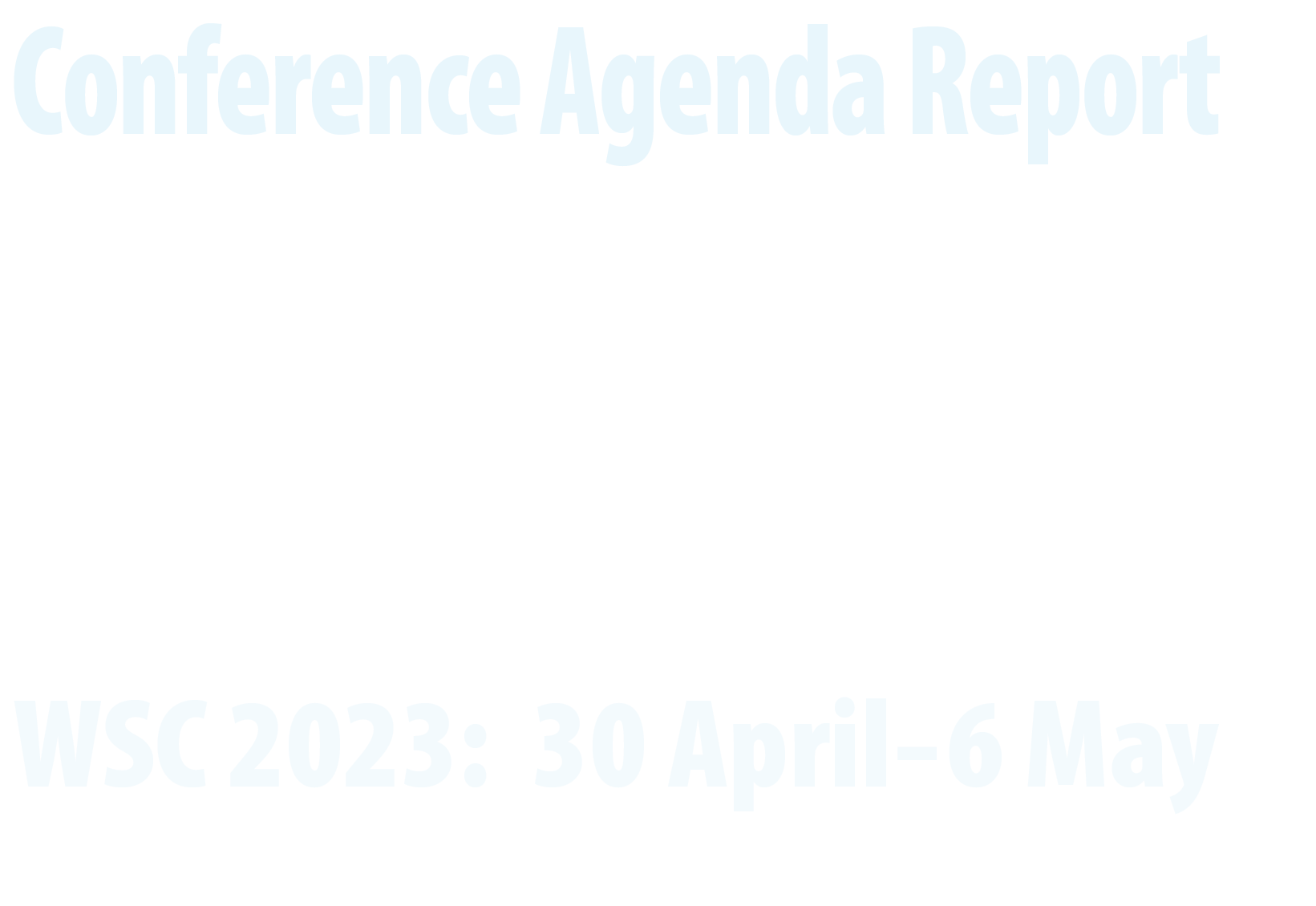 Regional motions19–25
[Speaker Notes: This is the sixth of seven PPTs covering material in the 2023 Conference Agenda Report (or CAR for short).2023年カンファレンスアジェンダレポート（略称：CAR）の資料について、7枚のPPTのうち6枚目をご紹介します。]
1.	Introduction to CAR : Creating Our Future, Fellowship Intellectual Property Trust  (Motions 1–3)
2.	Virtual meetings (Motion 4), Vision for NA Service (Motion 5), Basic Text (Motion 6), WB terms (Motion 7), WCNA (Motion 8)
3.	Future of the WSC (Motions 9–12)
4.	CAR  Survey
5.	Regional Motions 13–18
Regional Motions 19–25
7.	Human Resource Panel Report
2023 CAR PowerPoints
[Speaker Notes: This PPT covers Motions 19 through 25, the final seven of the 13 Regional and zonal Motions. Motions 19, 20, and 21 pertain to Public Relations/Hospitals & Institutions, and Motions 22, 23, 24, and 25 deal with WSC Policies. 
このPPTは、13のリージョン・ゾーン別提案のうち、最後の7つの提案である、19から25の提案について説明しています。19、20、21は広報、病院、施設に関するもので、22、23、24、25はWSCポリシーに関するものです。]
These PowerPoints only cover the main points of the CAR.We encourage all members to read the CAR  itself.Please visit www.na.org/conferencefor the complete 2023 CAR.
2023 CAR PowerPoints
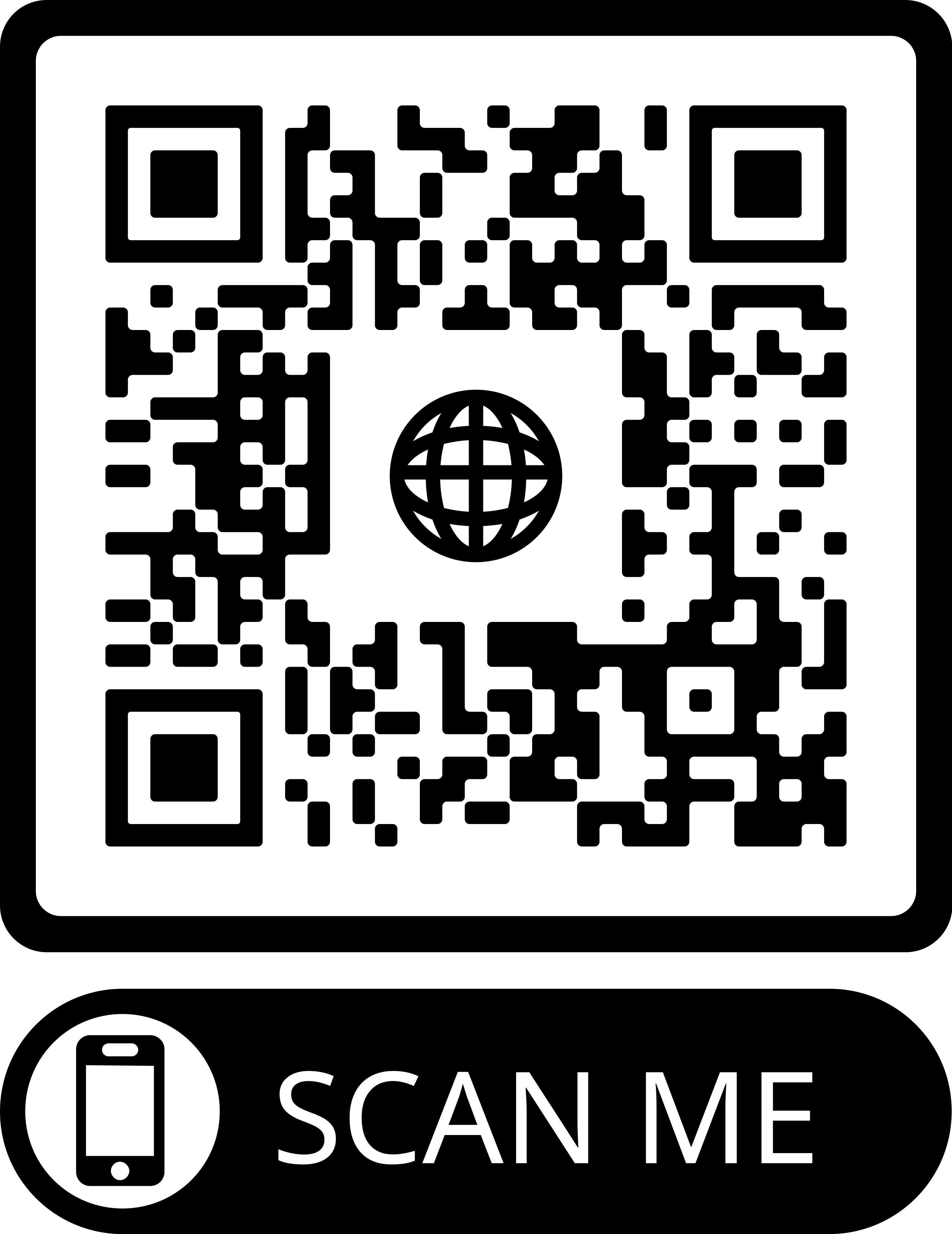 [Speaker Notes: These PowerPoints only cover the main points of the CAR. We encourage all members to read the CAR itself. Please visit www.na.org/conference for the complete 2023 CAR, the other PPTs, and other Conference materials.これらのパワーポイントは、CARの主要なポイントのみをカバーしています。メンバーの皆様には、CARそのものをお読みになることをお勧めします。2023 年の CAR の全文、その他の PPT、その他の会議資料については、www.na.org/conference をご覧ください。]
Public Relations and Hospitals & Institutions
Motions 19 – 21—page 54 of the Conference Agenda Report  contains a list of resources that may be helpful when considering these motions
[Speaker Notes: The three following motions all deal with different aspects of Public Relations and Hospitals & Institutions service: External research (Motion 19), NAWS web meetings (Motion 20), H&I Handbook (Motion 21).
Page 54 of the Conference Agenda Report contains a list of resources that may be helpful when considering these motions.次の3つの動議は、すべて広報と病院・施設サービスの異なる側面を扱っています。外部調査（動議19）、NAWSウェブ会議（動議20）、H&Iハンドブック（動議21）です。
会議議事録の54ページには、これらの動議を検討する際に参考となる資料のリストが掲載されています。]
Motion 19:  To direct the WB to create a virtual Institutional Review Board (IRB) to review all researchers and their research questions that request access to the Narcotics Anonymous population through NAWS to conduct research.
Maker:  Wisconsin Region
Intent:  To avoid the misuse of Narcotics Anonymous member information.
Financial Impact: A virtual workgroup would have minimal direct costs.
[Speaker Notes: Motion 19: To direct the WB to create a virtual Institutional Review Board (IRB) to review all researchers and their research questions that request access to the Narcotics Anonymous population through NAWS to conduct research.
Maker: Wisconsin Region
Intent: To avoid the misuse of Narcotics Anonymous member information.
Financial Impact: A virtual workgroup would have minimal direct costs. 
動議 19: 研究を行うために NAWS を通して Narcotics Anonymous の人々へのアクセスを要求するすべての研究者とその研究課題を審査する仮想の収容施設審査委員会（IRB）を作成するよう WB に指示する。
メーカー ：ウィスコンシン地域
意図すること： NAメンバーの情報が悪用されないようにするため。
財務的影響。仮想ワークグループには、最小限の直接費用がかかると思われる。]
Motion 19—Rationale by Region
To ensure that the members of the Narcotics Anonymous Fellowship are protected when NAWS is asking them to participate in surveys that are being led by non-NAWS researchers. According to the protected population clause of the American Psychological Association (APA), anyone who has a mental health diagnosis is taken into the protected population when conducting research, further our members, who are addicts are classified in the category of substance use disorder according to the Diagnostic and Statistical Manual 5th Release (DSM-5), which classifies addiction as a mental illness. . . .
[Speaker Notes: Rationale by Region: To ensure that the members of the Narcotics Anonymous Fellowship are protected when NAWS is asking them to participate in surveys that are being led by non-NAWS researchers. According to the protected population clause of the American Psychological Association (APA), anyone who has a mental health diagnosis is taken into the protected population when conducting research, further our members, who are addicts are classified in the category of substance use disorder according to the Diagnostic and Statistical Manual 5th Release (DSM-5), which classifies addiction as a mental illness. 
リージョン別の理由： NAWS が、NAWS 以外の研究者が主導する調査への参加を依頼する際、ナルコティクス・アノニマスのフェローシップが確実に保護されるようにするため。米国心理学会（APA）の保護集団条項では、精神疾患の診断を受けている人は研究実施時に保護集団に含まれ、さらに依存症のメンバーは、依存症を精神疾患と分類する診断統計マニュアル第5版（DSM-5）によると、物質使用障害というカテゴリーに分類される。IRBは、各メンバーの同意が得られることを保証し、さらにメンバーが自分の回答が何に使われるのかを理解し、アンケートに参加するすべての人に匿名性と明確性が提供されることを保証することになります。IRB は、メンバーのために倫理的で安全な実践が行われ、ナルコティクス・アノニマスのメンバーを使った研究を許可する際に、フェローシップが伝統の中で守っている原則が守られていることを確認するものである。この IRB は、メンバーの情報が適切に取り扱われるよう、すべての研究依頼を審査します。]
Motion 19—Rationale by Region
An IRB would ensure that consent is given from each member, which would further ensure that our members understood what their answers were going to be used for, as well as ensuring that anonymity and clarity was offered to all who participated in the surveys. An IRB would ensure that ethical and safe practices are carried out for our members and the principles that our Fellowship stand by within our traditions are followed when allowing anyone to conduct research using the Narcotics Anonymous population. This IRB would review all research requests to ensure proper care with our member information.
[Speaker Notes: An IRB would ensure that consent is given from each member, which would further ensure that our members understood what their answers were going to be used for, as well as ensuring that anonymity and clarity was offered to all who participated in the surveys. An IRB would ensure that ethical and safe practices are carried out for our members and the principles that our Fellowship stand by within our traditions are followed when allowing anyone to conduct research using the Narcotics Anonymous population. This IRB would review all research requests to ensure proper care with our member information.]
Motion 19—World Board Response
World Services has successfully cooperated with outside researchers on a number of occasions, and the resulting research and articles have brought us closer to our vision that “Narcotics Anonymous has universal recognition and respect as a viable program of recovery.” We do not believe it is necessary to create an Institutional Review Board (IRB) because there are already safeguards in place to protect Narcotics Anonymous member information and avoid the “misuse” referenced in the motion’s intent. 
The only research that NA World Services has agreed to assist with is on behalf of reputable medical researchers who have national and international reach in what they publish. . . .
[Speaker Notes: World Board Response: World Services has successfully cooperated with outside researchers on a number of occasions, and the resulting research and articles have brought us closer to our vision that “Narcotics Anonymous has universal recognition and respect as a viable program of recovery.” We do not believe it is necessary to create an Institutional Review Board (IRB) because there are already safeguards in place to protect Narcotics Anonymous member information and avoid the “misuse” referenced in the motion’s intent. 
The only research that NA World Services has agreed to assist with is on behalf of reputable medical researchers who have national and international reach in what they publish. 
ワールドボードの回答： ワールドサービスは、これまで何度も外部の研究者と協力し、その結果得られた研究や論文によって、"Narcotics Anonymous が実行可能な回復プログラムとして世界的に認知・尊重される "という私たちのビジョンに近づいてきました。私たちは、ナルコティクス・アノニマスのメンバー情報を保護し、動議の趣旨に言及されている「誤用」を避けるための安全措置がすでに存在するため、収容施設審査委員会（IRB）を設立する必要はないと考えています。　NAワールドサービスが支援することに同意した唯一の研究は、彼らが発表する内容が国内外に及ぶ評判の良い医学研究者に代わって行うものである。彼らは医学研究者であるため、彼らのプロジェクトや質問は、すでに審査プロセスを経ている。私たちがデータ収集のために掲載したアンケートは、任意かつ匿名です。彼らの研究は、医学審査委員会によって事前に承認されなければなりません。倫理的で安全な実践と明確な同意に関する懸念は、すべて、彼らがすでに通過することを求められているプロセスの一部です。NAワールドサービスでは、IRBを設立すると、医学審査委員会が研究調査の最終的なサインオフとなるため、これらの要求を一切考慮することができなくなる可能性が高い。NAがどんな研究にも引用されず、発表される依存症研究のほとんどが製薬会社の資金提供によるものである時代に逆戻りするのは残念なことだ。]
Motion 19—World Board Response
As they are medical researchers, their projects and questions already go through a vetting process. The surveys we have posted to assist in their data collection are voluntary and anonymous. Their research has to be preapproved by a medical review board. Concerns about ethical and safe practices and clarity and consent are all part of the process they are already required to go through. Establishing an IRB at NA World Services would likely mean we would be unable to consider any of these requests because a medical review board is the final sign-off on a research survey. It would be a shame to go back to the days when NA is not cited in any research, and the published research on addiction is mostly funded by pharmaceutical companies. . . .
[Speaker Notes: As they are medical researchers, their projects and questions already go through a vetting process. The surveys we have posted to assist in their data collection are voluntary and anonymous. Their research has to be preapproved by a medical review board. Concerns about ethical and safe practices and clarity and consent are all part of the process they are already required to go through. Establishing an IRB at NA World Services would likely mean we would be unable to consider any of these requests because a medical review board is the final sign-off on a research survey. It would be a shame to go back to the days when NA is not cited in any research, and the published research on addiction is mostly funded by pharmaceutical companies.]
Motion 19—World Board Response
We have not participated in many research projects. The World Board, who approves these activities, has been and will continue to be very cautious about what research NA World Services cooperates with by facilitating access to NA members. 
IRBs are typically associated with the US Food and Drug Administration or research conducted through universities. NA World Services has never agreed to participate in university research projects because of their limited nature and scope. When we receive these types of requests, we forward them to the local delegate or service body to see whether they are willing to work with the request. . . .
[Speaker Notes: We have not participated in many research projects. The World Board, who approves these activities, has been and will continue to be very cautious about what research NA World Services cooperates with by facilitating access to NA members. 
IRBs are typically associated with the US Food and Drug Administration or research conducted through universities. NA World Services has never agreed to participate in university research projects because of their limited nature and scope. When we receive these types of requests, we forward them to the local delegate or service body to see whether they are willing to work with the request.
私たちは、これまで多くの研究プロジェクトに参加してこなかった。こうした活動を承認するワールドボードは、これまでも、そしてこれからも、NAワールドサービスがNAメンバーへのアクセスを容易にすることで協力する研究については、非常に慎重であり続けるだろう。
IRBは通常、米国食品医薬品局や大学を通じて行われる研究に関連するものである。NAワールドサービスは、その性質と範囲が限られているため、大学の研究プロジェクトに参加することに同意したことはない。この種の依頼を受けたときは、地域のRDやサービス体に転送して、依頼に協力する意思があるかどうかを確認します。]
Motion 19—World Board Response
Many professionals who might not pay attention to NA if they heard about us elsewhere will listen to what reputable researchers have to say. Cooperating with researchers who are “friends of NA” helps NA’s public image, which means providers are more likely to refer addicts to NA and policymakers are more likely to consider NA a viable path to a new way of life. We are more able to help addicts when the public can see what we have to offer.
[Speaker Notes: Many professionals who might not pay attention to NA if they heard about us elsewhere will listen to what reputable researchers have to say. Cooperating with researchers who are “friends of NA” helps NA’s public image, which means providers are more likely to refer addicts to NA and policymakers are more likely to consider NA a viable path to a new way of life. We are more able to help addicts when the public can see what we have to offer.  
また、NAのことを他で聞いても関心を示さないような専門家でも、評判の良い研究者の話には耳を傾けてくれることが多い。NAの友人である研究者と協力することは、NAの公共イメージを高めることになる。つまり、プロバイダーはNAにアディクトを紹介しやすくなり、政策立案者はNAを新しい生き方への有力な道と見なす可能性が高くなるのである。私たちが何を提供しているのかが世間に伝われば、私たちはより多くのアディクトを助けることができるのである。]
Motion 19:  To direct the WB to create a virtual Institutional Review Board (IRB) to review all researchers and their research questions that request access to the Narcotics Anonymous population through NAWS to conduct research.
Intent:  To avoid the misuse of Narcotics Anonymous member information.
Pause for discussion
Motion 20:  To direct NAWS to provide at na.org audio recordings of the worldwide webinars on the topics of Public Relations, Hospital &Institution, Step Writing for Inmates, Fellowship Development, Phone Line, and others.
Maker:  Wisconsin Region
Intent:  To provide access to any interested member of Narcotics Anonymous throughout the world so they can hear the Experience, Strength, and Hope (ESH) of members from other geographic parts of the world.
Financial Impact: There would be an opportunity cost to implement this motion. It would take staff time to clean and post the recordings and to track down all of the necessary release forms.
[Speaker Notes: Motion 20: To direct NAWS to provide at na.org audio recordings of the worldwide webinars on the topics of Public Relations, Hospital &Institution, Step Writing for Inmates, Fellowship Development, Phone Line, and others.
Maker: Wisconsin Region
Intent: To provide access to any interested member of Narcotics Anonymous throughout the world so they can hear the Experience, Strength, and Hope (ESH) of members from other geographic parts of the world.
Financial Impact: There would be an opportunity cost to implement this motion. It would take staff time to clean and post the recordings and to track down all of the necessary release forms. 
動議20：NAWSに対し、広報、病院・施設、受刑者向けステップライティング、FD、フォンライン、その他のトピックに関する世界規模のウェビナーの音声録音をna.orgで提供するよう指示する。
メーカー ：ウィスコンシン地域
意図すること： 世界中のナルコティクス・アノニマスのメンバーが、他の地域のメンバーの経験、強さ、希望（ESH）を聞くことができるように、関心を持つすべてのメンバーにアクセスを提供すること。
財務上の影響 ：本動議を実施するには、機会費用がかかる。録音を整理して掲示し、必要なリリースフォームをすべて探し出すために、スタッフの時間がかかるでしょう。]
Motion 20—Rationale by Region
To gain a worldwide understanding of our Fellowship and the services being provided, when holding webinars on the topics of PR, H&I, Step Writing for Inmates, FD, and Phone Lines. This will also help to give information to those who are on different time zones so that they can gain the ESH of those webinars and have access to this helpful information.
[Speaker Notes: Rationale By Region: To gain a worldwide understanding of our Fellowship and the services being provided, when holding webinars on the topics of PR, H&I, Step Writing for Inmates, FD, and Phone Lines. This will also help to give information to those who are on different time zones so that they can gain the ESH of those webinars and have access to this helpful information.
リージョン別の理由： 私たちのフェローシップと提供されているサービスを世界中に理解してもらうために、PR、H&I、被収容者のためのステップライティング、FD、フォンラインというトピックでウェビナーを開催する場合。これは、異なるタイムゾーンにいる人々にも情報を提供し、ウェビナーのESHを得ることができ、この有用な情報にアクセスできるようにするためです。]
Motion 20—World Board Response
We want to align our limited human resources where they can be the most beneficial, and we are skeptical that posting these recordings fits that bill. NAWS holds many different types of webinars and web meetings. This motion is asking that recordings of web meetings attended by the chairs of area, regional, or zonal PR or H&I committees be posted online. These meetings consist almost entirely of discussion among these PR or H&I trusted servants. (Phoneline, Inmate Step Writing, and Rural webinars have not been held this cycle because of low attendance.)
Posting the recordings to na.org would require slight cleaning of the recordings; obtaining written releases from all participants, which can be a bit of a challenge; and time to post them on our website. . . .
[Speaker Notes: World Board Response: We want to align our limited human resources where they can be the most beneficial, and we are skeptical that posting these recordings fits that bill. NAWS holds many different types of webinars and web meetings. This motion is asking that recordings of web meetings attended by the chairs of area, regional, or zonal PR or H&I committees be posted online. These meetings consist almost entirely of discussion among these PR or H&I trusted servants. (Phoneline, Inmate Step Writing, and Rural webinars have not been held this cycle because of low attendance.)
Posting the recordings to na.org would require slight cleaning of the recordings; obtaining written releases from all participants, which can be a bit of a challenge; and time to post them on our website. 
ワールド・ボードからの回答：私たちは、限られた人的資源を最も有益な場所に配置したいと考えており、これらの録画の掲示がその法案に合致しているかどうか、懐疑的です。NAWSは様々なタイプのウェビナーやウェブミーティングを開催しています。この動議は、エリア、リージョナル、ゾーンPRまたはH&I委員会の委員長が出席したウェブ会議の記録をオンラインに掲載することを求めるものです。これらの会議は、ほぼ全面的に、広報またはH&Iの信頼されるサーバント同士の話し合いで構成されています。(フォンライン、収容者ステップライティング、ルーラル地域のウェビナーは、出席者が少ないため、今サイクルでは開催されていません）。]
Motion 20—World Board Response
We believe there are more effective ways to provide interested members access to the information. We now create written summaries of each of the PR and H&I web meetings, and those summaries are available upon request. 
We also hold quarterly web meetings, open to all members, on topics of Fellowship interest. We post audio recordings of these open web meetings, but NA members do not seem to be very interested in accessing the postings. We do not currently have the ability to track the number of downloads, but none of the recordings is in the top 200 accessed files on na.org. Our first PR and H&I webinars open to all members are scheduled for November 2022. 
We will continue to evaluate the effectiveness of our communications and how to best respond to members’ needs.
[Speaker Notes: We believe there are more effective ways to provide interested members access to the information. We now create written summaries of each of the PR and H&I web meetings, and those summaries are available upon request. 
We also hold quarterly web meetings, open to all members, on topics of Fellowship interest. We post audio recordings of these open web meetings, but NA members do not seem to be very interested in accessing the postings. We do not currently have the ability to track the number of downloads, but none of the recordings is in the top 200 accessed files on na.org. Our first PR and H&I webinars open to all members are scheduled for November 2022. 
We will continue to evaluate the effectiveness of our communications and how to best respond to members’ needs. 
ワールド・ボードからの回答：私たちは、限られた人的資源を最も有益な場所に配置したいと考えており、これらの録画の掲示がその法案に合致しているかどうか、懐疑的です。NAWSは様々なタイプのウェビナーやウェブミーティングを開催しています。この動議は、エリア、リージョナル、ゾーンPRまたはH&I委員会の委員長が出席したウェブ会議の記録をオンラインに掲載することを求めるものです。これらの会議は、ほぼ全面的に、広報またはH&Iの信頼されるサーバント同士の話し合いで構成されています。(フォンライン、収容者ステップライティング、ルーラル地域のウェビナーは、出席者が少ないため、今サイクルでは開催されていません）。

録音をna.orgに掲載するには、録音を少しきれいにして、参加者全員から文書による承諾を得る必要がありますが、これは少し難しいことで、また、ウェブサイトに掲載する時間も必要です。私たちは、関心のあるメンバーに情報へのアクセスを提供するため、より効果的な方法があると信じています。現在では、PRとH&Iの各ウェブミーティングのサマリーを文書で作成し、リクエストに応じて提供しています。

また、四半期ごとに、フェローシップに関連するトピックについて、全メンバーに公開されたウェブミーティングを開催しています。これらの公開ウェブミーティングの音声記録を掲載していますが、NAのメンバーは、その記録にアクセスすることにあまり興味がないようです。現在、ダウンロード数を追跡する機能はないが、na.orgのアクセス数上位200ファイルには、どの録音も入っていない。全メンバーに公開される最初のPRとH&Iのウェビナーは、2022年11月に予定されています。　今後も、コミュニケーションの効果を評価し、メンバーのニーズに最適に応える方法を検討していきます。]
Motion 20:  To direct NAWS to provide at na.org audio recordings of the worldwide webinars on the topics of Public Relations, Hospital &Institution, Step Writing for Inmates, Fellowship Development, Phone Line, and others.
Intent:  To provide access to any interested member of Narcotics Anonymous throughout the world so they can hear the Experience, Strength, and Hope (ESH) of members from other geographic parts of the world.
Pause for discussion
Motion 21:  To direct NA World Services to remove the Hospitals and Institutions Handbook from the inventory.
Maker:  Free State Region
Intent:  To remove an outdated service manual from WSO inventory
[Speaker Notes: Motion 21: To direct NA World Services to remove the Hospitals and Institutions Handbook from the inventory. 

Maker: Free State Region

Intent: To remove an outdated service manual from WSO inventory.
動議21：NAワールドサービスに対し、病院・施設ハンドブックを在庫から削除するよう指示する。
メーカー ：フリーステートリージョン
意図するところ： WSOの在庫から古くなったサービスマニュアルを取り除くこと。]
Motion 21—Rationale by Region
The H&I Handbook  has not been updated since the 1980’s and with our current literature update process, will never be prioritized high enough. We believe a better approach would be to update the Public Relations Handbook  Chapter 6 (Criminal Justice) resource section and H&I Basics  with more information relevant to current practices and methods for carrying our message that could include using virtual platforms and tools. We believe this will better serve our trusted servants involved in H&I service by providing more current and better tools.
[Speaker Notes: Rationale by Region: The H&I handbook has not been updated since the 1980’s and with our current literature update process, will never be prioritized high enough. We believe a better approach would be to update the Public Relations Handbook Chapter 6 (Criminal Justice) resource section and H&I Basics with more information relevant to current practices and methods for carrying our message that could include using virtual platforms and tools. We believe this will better serve our trusted servants involved in H&I service by providing more current and better tools.

リージョン別の理由： H&Iハンドブックは1980年代から更新されておらず、現在の文献更新プロセスでは、優先順位が高くなることはないでしょう。私たちは、広報ハンドブック第6章（刑事司法）のリソースセクションとH&Iベーシックを更新し、バーチャルプラットフォームやツールの使用を含む、メッセージを伝えるための現在の実践と方法に関連する情報を増やすことがより良いアプローチであると信じています。これは、より最新で優れたツールを提供することで、H&I サービスに携わる信頼できるサーバントにより良いサービスを提供することができると考えています。]
Motion 21—World Board Response
We recognize that the H&I Handbook is very out of date, but that it is still used by some members. The H&I Handbook was written in 1986 and revised in 1997. H&I Basics was created in 2010. We agree that it needs to be updated. 
We understand this motion’s concern that new communities not translate an obsolete handbook. At the same time, some members are reluctant to remove access to NA service material even if it is outdated. . . .
[Speaker Notes: World Board Response: We recognize that the H&I Handbook is very out of date, but that it is still used by some members. The H&I Handbook was written in 1986 and revised in 1997. H&I Basics was created in 2010. We agree that it needs to be updated. 
We understand this motion’s concern that new communities not translate an obsolete handbook. At the same time, some members are reluctant to remove access to NA service material even if it is outdated. 

ワールドボードの回答： H&I ハンドブックは非常に古くなっていますが、一部のメンバーによってまだ使用されていることを認識しています。H&Iハンドブックは1986年に作成され、1997年に改訂されました。H&I Basicsは2010年に作成されました。更新が必要であることに同意します。　新しいコミュニティが時代遅れのハンドブックを翻訳しないようにという本動議の懸念は理解できます。同時に、たとえ古くなったとしても、NAのサービス資料へのアクセスを削除することに抵抗があるメンバーもいます。]
Motion 21—World Board Response
We recently reorganized our handbooks and basics web pages (which are www.na.org/handbooks and www.na.org/basics). Because of similar concerns, we added this note part way down the handbooks page: The handbooks below are some of our older service resources, many of which have not been revised for some time. Printed copies of these will be discontinued when current stocks expire.  The handbooks below the note are at least 24 years old: phonelines, newsletters, outreach, and literature committee handbooks.
[Speaker Notes: We recently reorganized our handbooks and basics web pages (which are www.na.org/handbooks and www.na.org/basics). Because of similar concerns, we added this note part way down the handbooks page: The handbooks below are some of our older service resources, many of which have not been revised for some time. Printed copies of these will be discontinued when current stocks expire. The handbooks below the note are at least 24 years old: phonelines, newsletters, outreach, and literature committee handbooks.

私たちは最近、ハンドブックとベーシックのウェブページ（www.na.org/handbooks と www.na.org/basics）を再編成しました。同じような懸念があるため、ハンドブックのページの途中にこのような注釈を加えました。以下のハンドブックは、古いサービス資料の一部で、その多くはしばらく改訂されていません。これらの印刷物は、在庫がなくなり次第、販売終了となります。以下のハンドブックは、少なくとも24年前のものです：テレフォンライン、ニュースレター、アウトリーチ、文献委員会のハンドブック。]
Motion 21:  To direct NA World Services to remove the Hospitals and Institutions Handbook from the inventory.
Intent:  To remove an outdated service manual from WSO inventory
Pause for discussion
WSC Policies
Motions 22 – 25—A Guide to World Services in NA  is a resource that may be helpful in considering these motions. It is posted at www.na.org/conference.
[Speaker Notes: The final four Motions: 22, 23, 24, and 25, all deal with WSC Policies. 

Motion 22 was in the 2020 CAR, and our response is much the same. Motions 23 and 24 involve streaming the WSC and conference participant web meetings. Motion 25 is about voting processes.

A Guide to World Services in NA is a resource that may be helpful in considering these motions. It is posted at www.na.org/conference 
最後の4つの発議。22、23、24、25 は、すべて WSC ポリシーに関するものです。
22号議案は2020年のCARにあったもので、私たちの回答もほぼ同じです。第23号と第24号は、WSCとカンファレンス参加者のウェブミーティングのストリーミング配信に関するものです。動議25は、投票プロセスに関するものです。
NAにおけるワールドサービスの手引き』は、これらの動議を検討する際に役立つかもしれない資料である。www.na.org/conference に掲載されています。]
Motion 22:  If any Motion or Proposal, in Content or Intent, has been submitted and failed to achieve consensus or adoption at two consecutive World Service Conferences, the previously proposed Content and Intent may not be suggested to the Fellowship in the Conference Agenda Report  (CAR )/ Conference Approval Track (CAT) or at the WSC for one entire conference cycle.
Maker:  Southern California Region
Intent:  To use the Fellowship’s decision-making processes and time responsibly and effectively.
[Speaker Notes: Motion 22: If any Motion or Proposal, in Content or Intent, has been submitted and failed to achieve consensus or adoption at two consecutive World Service Conferences, the previously proposed Content and Intent may not be suggested to the Fellowship in the Conference Agenda Report (CAR)/ Conference Approval Track (CAT) or at the WSC for one entire conference cycle.

Maker: Southern California Region

Intent: To use the Fellowship’s decision-making processes and time responsibly and effectively.

Financial Impact: None.

動議22：もし、内容や意図の異なる動議や提案が提出され、連続する2回のWSCで合意や採択に至らなかった場合、カンファレンスアジェンダレポート（CAR）/カンファレンスアプローバルトラック（CAT）またはWSCで、1回の会議サイクル全体にわたり、以前に提案された内容や意図をフェローシップに提案することはできない。
メーカー ：南カリフォルニア・リージョン
意図 ：フェローシップの意思決定プロセスと時間を、責任を持って効果的に使用すること。
財務上の影響： なし。]
Motion 22—Rationale by Region
By temporarily setting aside ideas and motions that have not been developed fully, this motion gives the WSC the opportunity to focus its limited time and resources on issues that have garnered a wide attention and direction for the body to decide. It also allows the makers of these motions time to develop the idea and build greater understanding and consensus within the Fellowship. This motion allow us to improve in how we carry out our services and try to learn from challenges and processes that do not yield a consistent or beneficial result.
[Speaker Notes: Rationale by Region: By temporarily setting aside ideas and motions that have not been developed fully, this motion gives the WSC the opportunity to focus its limited time and resources on issues that have garnered a wide attention and direction for the body to decide. It also allows the makers of these motions time to develop the idea and build greater understanding and consensus within the Fellowship. This motion allow us to improve in how we carry out our services and try to learn from challenges and processes that do not yield a consistent or beneficial result.

リージョン別の理由： この動議は、まだ十分に練られていないアイデアや動議を一時的に保留することにより、WSC に、その限られた時間と資源を、広く注目を集め、決定すべき方向性のある問題に集中させる機会を与えるものです。また、これらの動議を作成した者は、アイデアを発展させ、フェローシップ内でより大きな理解と合意を得るための時間を得ることができます。この動議によって、私たちはサービスの実施方法を改善し、一貫性のある有益な結果をもたらさない課題やプロセスから学ぼうとすることができます。]
Motion 22—World Board Response
We understand and appreciate the underlying intention of this motion. This motion seems to be about better aligning our processes with consensus-based decision making: If the same idea has been discussed repeatedly and is not supported, to allow the conference to take some time before picking the idea up again.
We agree with that idea, but we believe the motion as it is written would be difficult to implement and could have unintended consequences. The motion says that an item with the same “content or intent” could not be introduced for a cycle if it is not adopted for two WSCs in a row. . . .
.
[Speaker Notes: World Board Response: We understand and appreciate the underlying intention of this motion. This motion seems to be about better aligning our processes with consensus-based decision making: If the same idea has been discussed repeatedly and is not supported, to allow the conference to take some time before picking the idea up again.
We agree with that idea, but we believe the motion as it is written would be difficult to implement and could have unintended consequences. The motion says that an item with the same “content or intent” could not be introduced for a cycle if it is not adopted for two WSCs in a row. 

ワールドボードの回答： この動議の基本的な意図を理解し、感謝します。この動議は、コンセンサスに基づく意思決定と我々のプロセスをよりよく整合させることについてのものだと思われます。同じアイデアが繰り返し議論され、支持されなかった場合、そのアイデアを再び取り上げる前に、会議が時間をかけることを許可することです。　私たちはその考えに賛成ですが、この動議は、そのままでは実施が難しく、意図しない結果をもたらす可能性があると考えています。この動議は、同じ「内容または意図」を持つ項目が2つのWSCで連続して採択されなかった場合、そのサイクルに導入されない可能性があると述べています。　いくつかの潜在的な課題が見受けられます。動議は、全く異なる問題に取り組みながら、容易に同じか類似の意図を持つことができます。例えば、この動議自体には、"フェローシップの意思決定プロセスと時間を責任を持って効果的に使用すること "という意図があります。同じ趣旨で、旧議題の動議数に上限を設けたり、一つの案件を決定するまでの討議時間を制限したりする動議も容易に想像がつきます。これらは、同じ趣旨でありながら、まったく異なる動議となります。　また、WSCが、わずかな違いのある動議をどのように説明するかもわかりません。さらに、この動議は、WSCが同じ問題を再度検討する動機となるような新しい情報が発生する余地を残さない。]
Motion 22—World Board Response
There are several potential challenges that we can see. Motions can easily have the same or similar intent while addressing very different issues. This motion itself, for instance, has the intent “To use the Fellowship’s decision-making processes and time responsibly and effectively.” It’s easy to imagine that same intent in a motion to cap the number of motions in old business or limit the amount of time the body can discuss a single item before making a decision. Those would be very different motions with the same intent. . . .
[Speaker Notes: There are several potential challenges that we can see. Motions can easily have the same or similar intent while addressing very different issues. This motion itself, for instance, has the intent “To use the Fellowship’s decision-making processes and time responsibly and effectively.” It’s easy to imagine that same intent in a motion to cap the number of motions in old business or limit the amount of time the body can discuss a single item before making a decision. Those would be very different motions with the same intent. 

我々は、この動議の精神を高く評価しています。モーションの審査は、「WSC の将来」ワークグループの材料として既に出ているトピックであり、 プロジェクト・ワークグループがこのアイデアを生産的に議論し、検討プロセスを推奨できると考えている。]
Motion 22—World Board Response
We are also not sure how the WSC would account for motions with minor differences. In addition, the motion doesn’t leave room for new information that might arise, which would motivate the WSC to want to consider the same issue again.
We appreciate the spirit of the motion. Vetting motions is a topic that has already come up as material for a Future of the WSC workgroup, and we believe a project workgroup could productively discuss the idea and recommend processes for consideration.
[Speaker Notes: We are also not sure how the WSC would account for motions with minor differences. In addition, the motion doesn’t leave room for new information that might arise, which would motivate the WSC to want to consider the same issue again.

We appreciate the spirit of the motion. Vetting motions is a topic that has already come up as material for a Future of the WSC workgroup, and we believe a project workgroup could productively discuss the idea and recommend processes for consideration.]
Motion 22:  If any Motion or Proposal, in Content or Intent, has been submitted and failed to achieve consensus or adoption at two consecutive World Service Conferences, the previously proposed Content and Intent may not be suggested to the Fellowship in the Conference Agenda Report  (CAR )/ Conference Approval Track (CAT) or at the WSC for one entire conference cycle.
Intent:  To use the Fellowship’s decision-making processes and time responsibly and effectively.
Pause for discussion
Motion 23:  All in person and virtual World Service Conferences will be streamed to provide access to NA members in English audio.
Maker:  Kentuckiana Bluegrass Appalachian Region
Co-makers:  Upper Rocky Mountain Region, Russian-Speaking Zone, Western Russia Region, North-West Russia Region
Intent:  To allow the entire NA membership a better understanding of what takes place at the World Service Conference.
Financial Impact: The financial impact of this motion would depend on the technology we utilize.
[Speaker Notes: Motion 23: All in person and virtual World Service Conferences will be streamed to provide access to NA members in English audio. 

Maker: Kentuckiana Bluegrass Appalachian 

Co-makers: Upper Rocky Mountain Region, Russian Speaking Zone, Western Russia Region, North West Russia Region

Intent: To allow the entire NA membership a better understanding of what takes place at the World Service Conference.

Financial Impact: The financial impact of this motion would depend on the technology we utilize. 

動議23：すべての対面式およびバーチャルWSCは、NAメンバーが英語音声でアクセスできるよう、ストリーミング配信される予定です。
メーカー ：ケンタッキーナ・ブルーグラス・アパラチアン 
共同メーカー： ロッキー山脈北部リージョン、ロシア語圏リージョン、ロシア西部リージョン、ロシア北西部リージョン
意図すること： NA会員全体がWSCで何が行われるかをよりよく理解できるようにする。
財政的影響：この動議による財政的影響は、私たちが利用する技術に依存する。]
Motion 23—Rationale by Regions
“Our service structure depends on the integrity and effectiveness of our communications.” Concept 7. 
This would provide an opportunity for the fellowship to gain a greater understanding of what takes place during the World Service Conference. Members in unseated regions can make better informed decisions regarding their local service bodies in relation to the whole NA fellowship. Service bodies that are requesting seating at the World Service Conference or members that are considering serving in a World Service Conference trusted servant position could better understand the responsibilities that they are volunteering for. . . .
[Speaker Notes: Rationale by Region: “Our service structure depends on the integrity and effectiveness of our communications.” Concept 7. 

This would provide an opportunity for the fellowship to gain a greater understanding of what takes place during the World Service Conference. Members in unseated regions can make better informed decisions regarding their local service bodies in relation to the whole NA fellowship. Service bodies that are requesting seating at the World Service Conference or members that are considering serving in a World Service Conference trusted servant position could better understand the responsibilities that they are volunteering for. 

リージョン別の理由： "私たちのサービス構造は、コミュニケーションの完全性と有効性に依存する" コンセプト 7. 
これは、WSCで行われることについて、フェローシップがより深く理解する機会を提供することになります。席のない地域のメンバーは、NAフェローシップ全体との関連で、自分たちの地域のサービス体について、より良い情報を得た上で意思決定することができる。WSCで座席を要求しているサービス体や、WSCでの信頼されるサーバントとしての役割を考えているメンバーは、自分たちが志願している責任についてよりよく理解することができるだろう。]
Motion 23—Rationale by Regions
In A Guide to World Services, a statement could be added to the section currently titled “The Biennial Meeting of the World Service Conference” that states that at least the audio content of the World Service Conference is live streamed, being mindful to adhere to the principles protecting each member’s right to maintaining personal anonymity.
[Speaker Notes: In the Guide to World Services, a statement could be added to the section currently titled “The Biennial Meeting of the World Service Conference” that states that at least the audio content of the World Service Conference is live streamed, being mindful to adhere to the principles protecting each member’s right to maintaining personal anonymity.
　「ワールドサービスの手引き」の中で、現在「WSCの隔年総会」と題されているセクションに、各メンバーの匿名性を保つ権利を守る原則に留意しつつ、少なくともWSCの音声コンテンツはライブストリーミングされているという記述を追加することができます。]
Motion 23—World Board Response
WSC participants make decisions that change the way business is done almost every conference. Some of those changes are procedural, and some are mechanical. In recent years, participants have made many decisions related to technology: using electronic “clickers” to vote, holding the first (and second) virtual WSC, making decisions by e-poll outside of session hours, e-polling initial straw polls in advance of the WSC, and more. The point is that operations of the WSC have changed at almost every conference with the consent of the participants. Sometimes participants decide to try something for one WSC and see if it seems to work well, in which case they can make a decision to implement it on an ongoing basis, and change WSC policy accordingly. . . .
[Speaker Notes: World Board Response: WSC participants make decisions that change the way business is done almost every conference. Some of those changes are procedural, and some are mechanical. In recent years, participants have made many decisions related to technology: using electronic “clickers” to vote, holding the first (and second) virtual WSC, making decisions by e-poll outside of session hours, e-polling initial straw polls in advance of the WSC, and more. The point is that operations of the WSC have changed at almost every conference with the consent of the participants. Sometimes participants decide to try something for one WSC and see if it seems to work well, in which case they can make a decision to implement it on an ongoing basis, and change WSC policy accordingly. 


ワールドボードの対応： WSC の参加者は、ほぼ毎回、業務の進め方を変えるような決定を下しています。そのような変更の中には、手続き的なものもあれば、機械的なものもあります。近年、参加者は、電子クリッカーの使用、第1回（および第2回）バーチャルWSCの開催、セッション時間外の電子投票による意思決定、WSCに先立つ最初のストローポールの電子投票など、テクノロジーに関する多くの決定を下してきました。要は、WSCの運営は、ほぼ毎回、参加者の同意のもとに変更されてきたということです。参加者は、あるWSCで何かを試してみて、それがうまくいくようであれば、継続的に実施することを決定し、それに応じてWSCの方針を変更することもあります。]
Motion 23—World Board Response
Allowing participants to make decisions about the processes that affect the WSC meeting is significantly more nimble than making these types of changes through the CAR. Given the speed with which technology changes—and the challenges predicting the needs of the WSC in the wake of the pandemic—maintaining a nimble, responsive approach seems more realistic and prudent than mandating policy changes through CAR  motions. 
The conference has already begun discussing options about streaming the WSC. We initially had this discussion in 2020, and the people who are most impacted—the participants whose anonymity was at stake—were not in consensus. . . .
[Speaker Notes: Allowing participants to make decisions about the processes that affect the WSC meeting is significantly more nimble than making these types of changes through the CAR. Given the speed with which technology changes—and the challenges predicting the needs of the WSC in the wake of the pandemic—maintaining a nimble, responsive approach seems more realistic and prudent than mandating policy changes through CAR motions. 

The conference has already begun discussing options about streaming the WSC. We initially had this discussion in 2020, and the people who are most impacted—the participants whose anonymity was at stake—were not in consensus. 

参加者が WSC 会議に影響を与えるプロセスを決定できるようにすることは、CAR を通じてこの種の変更を行うよりも、はるかに迅速な対応が可能です。技術の変化の速さや、パンデミック後のWSCのニーズを予測する難しさを考えると、CARの動議によってポリシーの変更を義務付けるよりも、機敏で反応の良いアプローチを維持する方が現実的で慎重だと思われます。
カンファレンスでは、すでにWSCのストリーミング配信に関するオプションについて議論を始めています。2020年にこの議論をしたのですが、最も影響を受ける人たち、つまり匿名性が危ぶまれる参加者たちの意見がまとまりませんでした。5月の中間カンファレンスで理事会が参加者に質問したテーマのひとつで、匿名性の懸念がある中で、参加者がどのようなことに納得しているのかを把握するためです。これは現在進行中の議論です。]
Motion 23—World Board Response
It’s one of the topics that the board asked participants about in May at the interim conference meeting to get a sense of what participants were comfortable with, given anonymity concerns. This is an ongoing discussion.
The last two WSCs have been streamed from Zoom to YouTube. The main language of the Zoom connection, which is English, is currently the only Zoom feed that can be streamed. Our plans are to also stream WSC 2023, at a minimum in audio, if conference participants concur. We believe that is what the motion is asking for, and we maintain that these types of operational decisions should be left to the WSC to decide and not mandated through a CAR  motion. . . .
[Speaker Notes: It’s one of the topics that the board asked participants about in May at the interim conference meeting to get a sense of what participants were comfortable with, given anonymity concerns. This is an ongoing discussion.
The last two WSCs have been streamed from Zoom to YouTube. The main language of the Zoom connection, which is English, is currently the only Zoom feed that can be streamed. Our plans are to also stream WSC 2023, at a minimum in audio, if conference participants concur. We believe that is what the motion is asking for, and we maintain that these types of operational decisions should be left to the WSC to decide and not mandated through a CAR motion.

過去2回のWSCは、ZoomからYouTubeにストリーミング配信されました。Zoom接続の主要言語である英語は、現在ストリーミングできる唯一のZoomフィードである。私たちの計画では、カンファレンス参加者の同意が得られれば、WSC2023も最低限音声でストリーミング配信する予定です。このような運営上の決定は、WSCの決定に委ねられるべきであり、CARの動議によって義務付けられるべきものではない、と私たちは考えています。]
Motion 23—World Board Response
It is worth noting that there are typically a very small number of connections when we stream these types of events. There is simply not broad appeal among members, and that appeal is further eroded by the limits of the technology: Breakout discussions and translations cannot easily be streamed. Even NAWS open webinars on topics of broad Fellowship interest have scant YouTube streamers. So few people access the audio recordings that we post written reports to www.na.org/webarchive as well.
Again, these types of decisions should be left to conference participants to decide.
[Speaker Notes: It is worth noting that there are typically a very small number of connections when we stream these types of events. There is simply not broad appeal among members, and that appeal is further eroded by the limits of the technology: Breakout discussions and translations cannot easily be streamed. Even NAWS open webinars on topics of broad Fellowship interest have scant YouTube streamers. So few people access the audio recordings that we post written reports to www.na.org/webarchive as well.
Again, these types of decisions should be left to conference participants to decide. 

この種のイベントのストリーミング配信では、通常、接続数が非常に少ないということは注目に値します。メンバーに広くアピールできないだけでなく、技術の限界によってその魅力はさらに損なわれています。ブレイクアウト・ディスカッションや翻訳を簡単にストリーミング配信することはできません。NAWSのオープンウェビナーでさえ、仲間内の幅広い関心を集めるようなトピックでは、YouTubeのストリーマーはほとんどいません。そのため、録音した音声にアクセスする人はほとんどおらず、私たちは文書による報告も www.na.org/webarchive に投稿しています。 繰り返しになりますが、このような種類の決定は、カンファレンス参加者の決定に委ねられるべきものです。]
Motion 23:  All in person and virtual World Service Conferences will be streamed to provide access to NA members in English audio.
Intent:  To allow the entire NA membership a better understanding of what takes place at the World Service Conference.
Pause for discussion
Motion 24:  All Conference Participant webinars will be streamed to provide access to NA members in English audio.
Maker:  Kentuckiana Bluegrass Appalachian Region
Co-makers:  Upper Rocky Mountain Region, Russian-Speaking Zone, Western Russia Region, North-West Russia Region
Intent:  To allow the entire NA membership a better understanding of what takes place during CP Webinars.
Financial Impact: The cost would depend on the method used to stream, but would likely not cost anything above the expense already involved with making the WSC accessible to all participants.
[Speaker Notes: Motion 24: All Conference Participant webinars will be streamed to provide members in English audio.

Maker: Kentuckiana Bluegrass Appalachian 

Co-Makers: Upper Rocky Mountain Region, Russian Speaking Zone, Western Russia Region, North West Russia Region

Intent: To allow the entire NA membership a better understanding of what takes place during CP Webinars. 

Financial Impact: The cost would depend on the method used to stream, but would likely not cost anything above the expense already involved with making the WSC accessible to all participants. 

動議24：すべてのカンファrテンス参加者のウェビナーは、英語の音声でメンバーに提供するためにストリーミングされます。
メーカー ケンタッキーナ・ブルーグラス・アパラチアン 
共同メーカー： ロッキー山脈上部リージョン、ロシア語圏リージョン、ロシア西部リージョン、ロシア北西部リージョン
意図すること： NAメンバー全員がCPウェビナーで行われることをよりよく理解できるようにする。
財政的な影響： 費用はストリーミングの方法によるが、すべての参加者がWSCにアクセスできるようにするためにすでにかかっている費用以上のものはかからないだろう。]
Motion 24—Rationale by Regions
“Our service structure depends on the integrity and effectiveness of our communications.” Concept 7. 
This would provide an opportunity for the fellowship to gain a greater understanding of what takes place during the Conference Participants Webinars. Members in unseated regions can make better informed decisions regarding their local service bodies in relation to the whole NA fellowship. Service bodies that are requesting seating at the WSC or members that are considering serving in a CP trusted servant position could better understand the responsibilities that they are volunteering for. . . .
[Speaker Notes: Rationale by Region: “Our service structure depends on the integrity and effectiveness of our communications.” Concept 7. 
This would provide an opportunity for the fellowship to gain a greater understanding of what takes place during the Conference Participants Webinars. Members in unseated regions can make better informed decisions regarding their local service bodies in relation to the whole NA fellowship. Service bodies that are requesting seating at the WSC or members that are considering serving in a CP trusted servant position could better understand the responsibilities that they are volunteering for. 


リージョン別の理由： "我々のサービス構造は、コミュニケーションの完全性と有効性に依存している" コンセプト 7. 
これは、カンファレンス参加者向けウェビナーで行われる内容を、フェローシップがより深く理解する機会を提供することになります。席のない地域のメンバーは、NAフェローシップ全体との関係で、自分たちの地域のサービス体について、より多くの情報を得た上で意思決定することができる。WSCでの座席を希望するサービス体や、CPの信頼されるサーバントとしての役割を考えているメンバーは、自分たちが志願している責任についてよりよく理解することができる。]
Motion 24—Rationale by Regions
In A Guide to World Services, a statement could be added to the bottom of the list that states that at least the audio of the CP webinars is live streamed, being mindful to adhere to the principles protecting each member’s right to maintain personal anonymity. CP Webinars otherwise have no policy directly set in GTWS  at this time.
[Speaker Notes: In the Guide to World Services, a statement could be added to the bottom of the list that states that at least the audio of the CP webinars is live streamed, being mindful to adhere to the principles protecting each member’s right to maintain personal anonymity. CP Webinars otherwise have no policy directly set in GTWS at this time. 

　「ワールドサービスの手引き」の中で、リストの一番下に、各メンバーの匿名性を保つ権利を守る原則に留意しつつ、少なくともCPウェビナーの音声はライブストリーミングされているという記述を追加することができるだろう。CPウェビナーについては、現時点ではGTWSで直接設定されているポリシーはありません。]
Motion 24—World Board Response
Allowing participants to make decisions about the processes that affect their meetings, including conference participant web meetings, is significantly more nimble than making these types of changes through the CAR. Given the speed with which technology changes, maintaining a nimble responsive approach seems more realistic and prudent than mandating policy changes through CAR  motions. Sometimes participants decide to do something on a trial basis, and if it works well, they can decide to implement it on an ongoing basis and change policy accordingly. 
The conference has already begun discussing options about streaming the WSC meeting itself. We initially had this discussion in 2020, and the people who are most impacted—the participants whose anonymity was at stake—were not in consensus. . . .
[Speaker Notes: World Board Response: Allowing participants to make decisions about the processes that affect their meetings, including conference participant web meetings, is significantly more nimble than making these types of changes through the CAR. Given the speed with which technology changes, maintaining a nimble responsive approach seems more realistic and prudent than mandating policy changes through CAR motions. Sometimes participants decide to do something on a trial basis, and if it works well, they can decide to implement it on an ongoing basis and change policy accordingly. 

The conference has already begun discussing options about streaming the WSC meeting itself. We initially had this discussion in 2020, and the people who are most impacted—the participants whose anonymity was at stake—were not in consensus. 

ワールド・ボードの回答 ：カンファレンス参加者のウェブ会議を含む、会議に影響を与えるプロセスについて、参加者が決定できるようにすることは、CARを通じてこの種の変更を行うよりも、かなり機動的です。技術の変化の速さを考えると、CARの動議によって方針の変更を義務付けるよりも、機敏な対応方法を維持する方が現実的であり、慎重であると思われる。参加者が試験的に何かを行い、それがうまくいけば、継続的に実施することを決め、それに応じてポリシーを変更することもあります。]
Motion 24—World Board Response
It’s one of the topics that the board asked participants about in May at the interim conference meeting to get a sense of what participants were comfortable with, given anonymity concerns. Whether to stream the WSC is an ongoing discussion.
Participants have not had the same discussion about streaming the CP web meetings, though when participants were polled about opening the CP discussion board for public viewing at WSC 2018, they did not support the idea. Conference participant web meetings happen throughout the cycle. Not all participants attend, and they focus on reporting, discussion, and questions and answers. They utilize interpretation feeds in multiple languages, none of which could be streamed, and they often feature small-group discussion, which also would not be able to be streamed. . . .
[Speaker Notes: It’s one of the topics that the board asked participants about in May at the interim conference meeting to get a sense of what participants were comfortable with, given anonymity concerns. Whether to stream the WSC is an ongoing discussion.

Participants have not had the same discussion about streaming the CP web meetings, though when participants were polled about opening the CP discussion board for public viewing at WSC 2018, they did not support the idea. Conference participant web meetings happen throughout the cycle. Not all participants attend, and they focus on reporting, discussion, and questions and answers. They utilize interpretation feeds in multiple languages, none of which could be streamed, and they often feature small-group discussion, which also would not be able to be streamed.

　カンファレンスでは、すでにWSC自体のストリーミング配信についてのオプションについて議論を始めています。当初は2020年にこの議論を行いましたが、最も影響を受ける人たち、つまり匿名性が危ぶまれる参加者の意見がまとまりませんでした。5月の中間カンファレンスで理事会が参加者に質問したテーマのひとつで、匿名性の懸念がある中で、参加者がどのようなことに抵抗があるのかを把握するためです。WSCのストリーミング配信を行うかどうかは、現在進行中の議論です。

WSC2018でCPのディスカッションボードを一般公開することについて参加者にアンケートを取ったところ、支持されなかったが、CPのウェブミーティングのストリーミングについては、同じような議論をしていない。カンファレンス参加者のウェブミーティングは、サイクルを通して行われます。参加者全員が参加するわけではなく、報告、議論、質疑応答が中心です。多言語の通訳フィードを利用しますが、いずれもストリーム配信は不可能です。]
Motion 24—World Board Response
There are typically a very small number of connections when we stream these types of events. There is simply not broad appeal among members, and that appeal is further eroded by the limits of the technology: Breakout discussions and translations cannot easily be streamed. Even NAWS open webinars on topics of broad Fellowship interest have scant YouTube streamers. So few people access the audio recordings that we post written reports to www.na.org/webarchive as well. 
We post reports summarizing conference participant web meetings to the CP Dropbox. Participants are welcome to share these reports if there is interest, but again, interest seems to be minimal. We would like to be able to align our limited human resources where they can be the most beneficial.
Again, these types of operational decisions should be left to conference participants to decide and not mandated through a CAR  motion.
[Speaker Notes: There are typically a very small number of connections when we stream these types of events. There is simply not broad appeal among members, and that appeal is further eroded by the limits of the technology: Breakout discussions and translations cannot easily be streamed. Even NAWS open webinars on topics of broad Fellowship interest have scant YouTube streamers. So few people access the audio recordings that we post written reports to www.na.org/webarchive as well. 

We post reports summarizing conference participant web meetings to the CP Dropbox. Participants are welcome to share these reports if there is interest, but again, interest seems to be minimal. We would like to be able to align our limited human resources where they can be the most beneficial.

Again, these types of operational decisions should be left to conference participants to decide and not mandated through a CAR motion. 

このようなイベントの配信では、通常、接続者数が非常に少なくなります。また、このようなイベントのストリーミング配信を行う場合、接続数が非常に少なく、メンバーに広くアピールすることができません。ブレイクアウト・ディスカッションや翻訳を簡単にストリーミング配信することはできません。NAWSのオープンウェビナーでさえ、仲間内の幅広い関心を集めるようなトピックでは、YouTubeのストリーマーはほとんどいません。音声記録にアクセスする人が少ないため、www.na.org/webarchive に文書によるレポートも掲載しています。

カンファレンス参加者のウェブミーティングをまとめたレポートをCP Dropboxに投稿しています。参加者は、興味があれば、これらのレポートを共有することができますが、やはり、興味は少ないようです。限られた人的資源を最も有益に活用できるようにしたい。　繰り返しになりますが、この種の運営上の決定は、CARの動議で義務付けるのではなく、会議参加者の決定に委ねるべきでしょう。]
Motion 24:  All Conference Participant webinars will be streamed to provide access to NA members in English audio.
Intent:  To allow the entire NA membership a better understanding of what takes place during CP Webinars.
Pause for discussion
Motion 25:  All votes and straw polls on motions that were included in the Conference Agenda Report  or the Conference Approval Track, not to include election ballots, will be displayed in real time for all Conference Participants to see, showing who voted and how they voted.
Maker:  Kentuckiana Bluegrass Appalachian Region
Co-makers:  Russian-Speaking Zone, Western Russia Region, North-West Russia Region
Intent:  To see how each Conference Participant votes on each motion.
Financial Impact: This would require new voting technology, and the cost is uncertain. 
Policy Affected:  A Guide to World Services in NA  WSC Decision Making Processes Addendum, currently page 67–68. (The current policy is shown on page 60 of the CAR.)
[Speaker Notes: Motion 25: All votes and straw polls on motions that were included in the Conference Agenda Report or the Conference Approval Track, not to include election ballots, will be displayed in real time for all Conference Participant to see, showing who voted and how they voted. 

Maker: Kentuckiana Bluegrass Appalachian Region

Co-Makers: Russian Speaking Zone, Western Russia Region, North West Russia Region

Intent: To see how each Conference Participant votes on each motion.

Financial Impact: This would require new voting technology, and the cost is uncertain. 

Policy Affected:  A Guide to World Services in NA WSC Decision Making Processes Addendum, currently page 67–68. (The current policy is shown on page 60 of the CAR.)

動議25：CARまたはCATに含まれる動議に関するすべての投票とストローポール（選挙投票を除く）は、すべてのカンファレンス参加者が見られるように、誰がどのように投票したかをリアルタイムで表示されるようにする。
メーカー： ケンタッキーア・ブルーグラス・アパラチアンリージョン
共同メーカー： ロシア語圏リージョン、西ロシアリージョン、北西ロシアリージョン
意図すること： 各動議に対するカンファレンス参加者の投票を確認する。
財政的な影響：これは新しい投票技術を必要とし、そのコストは不明である。
影響を受ける方針： NA WSC 意思決定プロセスにおけるワールドサービスの手引き 補遺版、現在 67-68 ページ。(現行のポリシーは、CAR の 60 ページに示されています)。]
Motion 25—Rationale by Regions
This information would be helpful to understand where other Conference Participants stand with their decisions, if a Conference Participant is still unsure of what their vote will be. “Our service structure depends on the integrity and effectiveness of our communications.” Concept 7. 
We believe each individual Conference Participant’s decision on each topic is valuable information in forming Consensus. 
Our Fellowship goes to great lengths to encourage and ensure a diverse WSC population. . . .
[Speaker Notes: Rationale By Region: This information would be helpful to understand where other Conference Participants stand with their decisions, if a Conference Participant is still unsure of what their vote will be. “Our service structure depends on the integrity and effectiveness of our communications.” Concept 7. 

We believe each individual Conference Participant’s decision on each topic is valuable information in forming Consensus. 
Our Fellowship goes to great lengths to encourage and ensure a diverse WSC population. 

リージョン別の理由：この情報は、カンファレンス参加者が自分の投票をどうするかまだわからない場合、他のカンファレンス参加者の決定がどのようなものかを理解するのに役立つと思います。"私たちのサービス体制は、コミュニケーションの完全性と有効性にかかっています。" コンセプト7. 　私たちは、各テーマに関する個々のカンファレンス参加者の決定は、コンセンサスを形成する上で貴重な情報であると信じています。　私たちのフェローシップは、多様なWSC参加者を奨励し、確保するために、多大な努力を払っています。]
Motion 25—Rationale by Regions
When we utilize secret ballots, we lose helpful information that may not get communicated from Conference Participants that have difficulty expressing themselves in the English language. Some Conference Participants are not called on or lack the verbal communication skills to participate during open discussion and debate. With a public ballot voting system, we would be shown the information of how they voted, even if we weren’t given an opportunity to hear why they voted that way.
We appreciate the amount of information shared in a roll call vote process, and the efficiency of the standard voting process. . . .
[Speaker Notes: When we utilize secret ballots, we lose helpful information that may not get communicated from Conference Participants that have difficulty expressing themselves in the English language. Some Conference Participants are not called on or lack the verbal communication skills to participate during open discussion and debate. With a public ballot voting system, we would be shown the information of how they voted, even if we weren’t given an opportunity to hear why they voted that way.
We appreciate the amount of information shared in a roll call vote process, and the efficiency of the standard voting process.

無記名投票を利用すると、英語での表現が困難なカンファレンス参加者から伝わらない可能性のある有益な情報を失うことになる。また、公開討論やディスカッションに参加するための言語コミュニケーション能力がない参加者もいます。公開投票では、なぜそのような投票になったのかを聞く機会がなくても、どのような投票が行われたのかが分かるようになっています。　点呼投票のプロセスで共有される情報量と、標準的な投票プロセスの効率性を高く評価しています。ハンドヘルドクリッカーの設定を変更することで、両方のプロセスの長所を生かすことができます。]
Motion 25—Rationale by Regions
By changing the settings in the handheld clickers, we can have the best of both processes.
Conference Participants who do not possess specific decisions by the time they reach the WSC can benefit from seeing the diversity of their peer communities’ choices.
[Speaker Notes: By changing the settings in the handheld clickers, we can have the best of both processes.
Conference Participants who do not possess specific decisions by the time they reach the WSC can benefit from seeing the diversity of their peer communities’ choices.

WSCに到着するまでに特定の決定事項を持っていないカンファレンス参加者は、仲間のコミュニティの選択の多様性を見ることで利益を得ることができます。]
Motion 25—World Board Response
Typically, WSC participants decide the operational details of decision making at the conference, rather than mandating rules through CAR  motions. We believe that is the most appropriate and practical approach. 
We have been investigating new voting technology. The company that makes the technology we used at the 2016 and 2018 WSC no longer exists, and we are looking for an approach to polling and voting that will better suit a hybrid conference, rather than the “clickers” we used previously. We are aware that many participants will be unable to obtain visas for WSC 2023, and some may opt not to attend in person because of health considerations. 
Thus far, the options we have looked at all feature confidential voting as the default or the only option. The e-polling software that the WSC currently uses lets us know who voted and verifies that there is only one vote from each participant, but how each participant votes is anonymous by design. There is no way to reveal how each participant votes. This appears to be the most common industry standard.
[Speaker Notes: World Board Response: Typically, WSC participants decide the operational details of decision making at the conference, rather than mandating rules through CAR motions. We believe that is the most appropriate and practical approach. 

We have been investigating new voting technology. The company that makes the technology we used at the 2016 and 2018 WSC no longer exists, and we are looking for an approach to polling and voting that will better suit a hybrid conference, rather than the “clickers” we used previously. We are aware that many participants will be unable to obtain visas for WSC 2023, and some may opt not to attend in person because of health considerations. 

Thus far, the options we have looked at all feature confidential voting as the default or the only option. The e-polling software that the WSC currently uses lets us know who voted and verifies that there is only one vote from each participant, but how each participant votes is anonymous by design. There is no way to reveal how each participant votes. This appears to be the most common industry standard. 

ワールドボードの回答： 一般的に、WSC参加者は、CARの動議によってルールを義務付けるのではなく、会議での意思決定の運用の詳細を決定します。それが最も適切で現実的なアプローチだと考えています。　私たちは、新しい投票技術を調査してきました。2016年と2018年のWSCで使用した技術を製造する会社はもう存在せず、私たちは以前使用した「クリッカー」ではなく、ハイブリッド会議に適した投票・投票のアプローチを探しているのです。私たちは、多くの参加者がWSC 2023のビザを取得できないこと、また、健康上の配慮から直接参加しないことを選択する人がいることを承知しています。　これまでのところ、私たちが検討した選択肢はすべて、デフォルトまたは唯一の選択肢として、秘密投票が採用されています。現在WSCが使用している電子投票ソフトは、誰が投票したかを知ることができ、各参加者の投票が一票であることを確認できますが、各参加者がどのように投票したかは、設計上、匿名となっています。参加者がどのように投票したかを明らかにする方法はないのです。これが最も一般的な業界標準のようです。]
Motion 25—World Board Response
The WSC has been evolving to a consensus-based decision-making process, and in that spirit has made a number of changes to processes, all of which seem to clash with the intention of this motion. The WSC has decided, when meeting in person, that when a vote or poll is taken, the screen will display who has and hasn’t voted, but not how anyone voted. That said, there are no “secret ballots” at the conference, with the exception of elections. Voice vote was the primary means for deciding things at the WSC for decades, and now voting is done electronically. Participants have the right to choose a roll call vote for any decision, but the body has decided to move away from roll call and standing votes. This evolution over the past ten years has helped to eliminate peer pressure and strengthen the consensus-building process. The only time that how individual participants vote becomes an issue for the body is when there is consensus on an item and participants who are not part of the consensus are asked if they want to speak.
[Speaker Notes: The WSC has been evolving to a consensus-based decision-making process, and in that spirit has made a number of changes to processes, all of which seem to clash with the intention of this motion. The WSC has decided, when meeting in person, that when a vote or poll is taken, the screen will display who has and hasn’t voted, but not how anyone voted. That said, there are no “secret ballots” at the conference, with the exception of elections. Voice vote was the primary means for deciding things at the WSC for decades, and now voting is done electronically. Participants have the right to choose a roll call vote for any decision, but the body has decided to move away from roll call and standing votes. This evolution over the past ten years has helped to eliminate peer pressure and strengthen the consensus-building process. The only time that how individual participants vote becomes an issue for the body is when there is consensus on an item and participants who are not part of the consensus are asked if they want to speak. 

WSC は、コンセンサスベースの意思決定プロセスへと進化しており、その精神に基づき、本動議の意図と衝突するように思われる多くのプロセスの変更を行ってきた。WSCでは、直接会って投票を行う場合、誰が投票したか、していないか、はスクリーンに表示しますが、誰がどのように投票したかは表示しないことにしています。つまり、会議では、選挙を除いて「無記名投票」はありません。WSCでは何十年も前から音声投票が物事を決める主な手段だったが、現在は電子的に投票が行われるようになった。参加者はあらゆる決定について点呼投票を選択する権利を持っていますが、本体は点呼投票や起立投票から離れることを決定しています。過去10年間のこの進化は、同調圧力を排除し、合意形成プロセスを強化するのに役立っている。参加者個人の投票が問題になるのは、ある議題についてコンセンサスが得られ、コンセンサスに参加していない参加者が発言するかどうか尋ねられたときだけです。]
Motion 25—World Board Response
Trying to match the technology to the demands of a CAR  motion will limit our options and will restrict the WSC’s ability to make decisions and do its work. To give two examples, initial straw polls on all CAR  motions and amendments are now taken in advance of the meeting, with results posted on na.org. This makes business much more efficient and helps the Cofacilitators plan the order of business at the meeting. It also gives participants a sense of where the body as a whole stands on each motion. The WSC has also elected, at the past two conferences, to make some decisions outside of sessions by e-poll. Both of these things—initial straw polls in advance of the meeting and e-polling after sessions, would be impossible if this motion were to pass. Given the fact that the upcoming conference will be unlike any we have ever had—more hybrid than any in history—it seems wise to allow participants the flexibility to make operational and procedural decisions as necessary and not tie their hands through a CAR  motion.
[Speaker Notes: Trying to match the technology to the demands of a CAR motion will limit our options and will restrict the WSC’s ability to make decisions and do its work. To give two examples, initial straw polls on all CAR motions and amendments are now taken in advance of the meeting, with results posted on na.org. This makes business much more efficient and helps the Cofacilitators plan the order of business at the meeting. It also gives participants a sense of where the body as a whole stands on each motion. The WSC has also elected, at the past two conferences, to make some decisions outside of sessions by e-poll. Both of these things—initial straw polls in advance of the meeting and e-polling after sessions, would be impossible if this motion were to pass. Given the fact that the upcoming conference will be unlike any we have ever had—more hybrid than any in history—it seems wise to allow participants the flexibility to make operational and procedural decisions as necessary and not tie their hands through a CAR motion.


テクノロジーを CAR モーションの要求に合わせようとすると、選択肢が狭まり、WSC の意思決定と業務遂行能力が制限されます。2つの例を挙げると、すべてのCARの動議と修正案に関する最初のストローポールは、現在、会議の前に行われ、結果はna.orgに掲載されます。これにより、業務がより効率的になり、コファシリテーターが会議の議事順序を計画するのに役立ちます。また、参加者は各議案に対する全体的な立場を知ることができます。また、過去2回の大会では、セッション以外の時間帯に、電子投票による意思決定を行うことも選択しました。もしこの動議が可決されれば、これらのこと（会議の前に行うストローポールとセッション後のe-ポーリング）は両方とも不可能になります。今度の会議は、これまでの会議とは異なり、歴史上最もハイブリッドなものになるという事実を考えると、CARの動議によって参加者の手を縛るのではなく、必要に応じて運営や手続き上の決定を行う柔軟性を持たせることが賢明だと思われます。]
Motion 25:  All votes and straw polls on motions that were included in the Conference Agenda Report  or the Conference Approval Track, not to include election ballots, will be displayed in real time for all Conference Participants to see, showing who voted and how they voted.
Intent:  To see how each Conference Participant votes on each motion.
Pause for discussion
Six other PowerPoints available online
CAR  survey also available online
CAR  available for download
worldboard@na.org 

www.na.org/conference
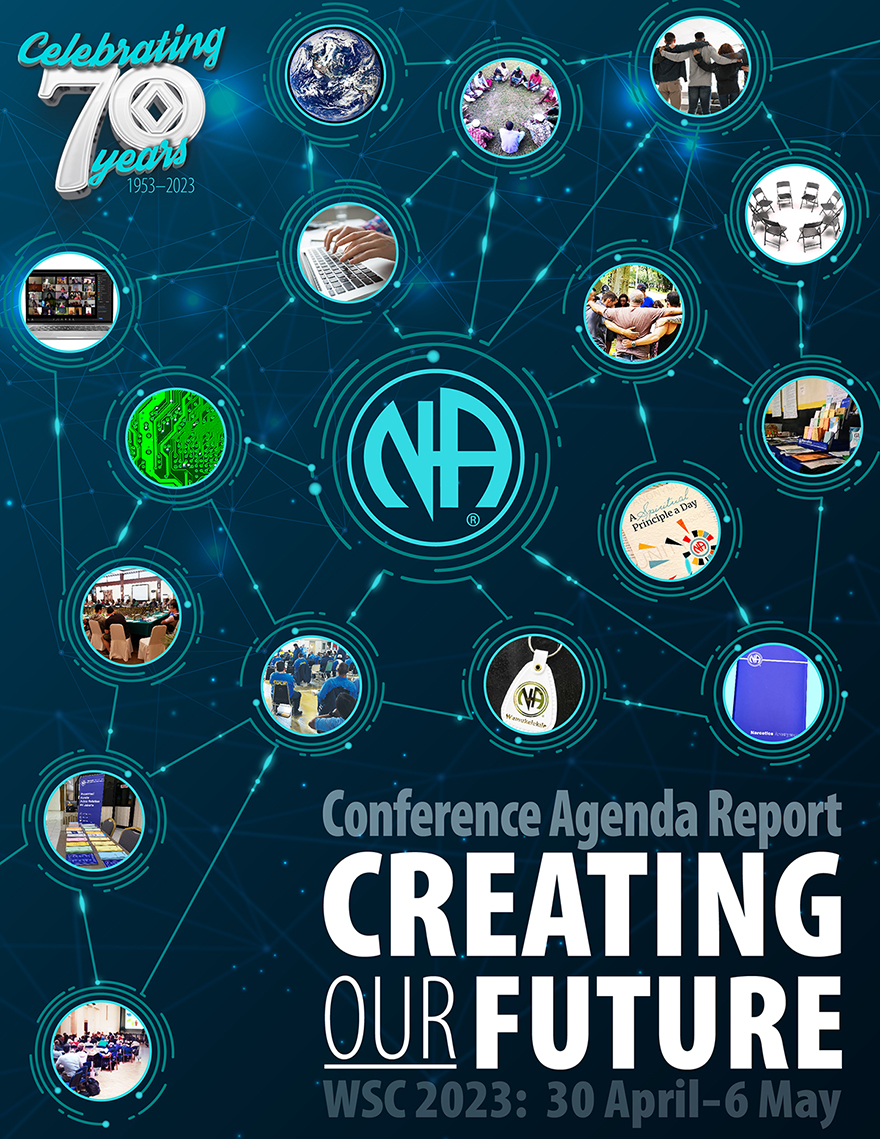 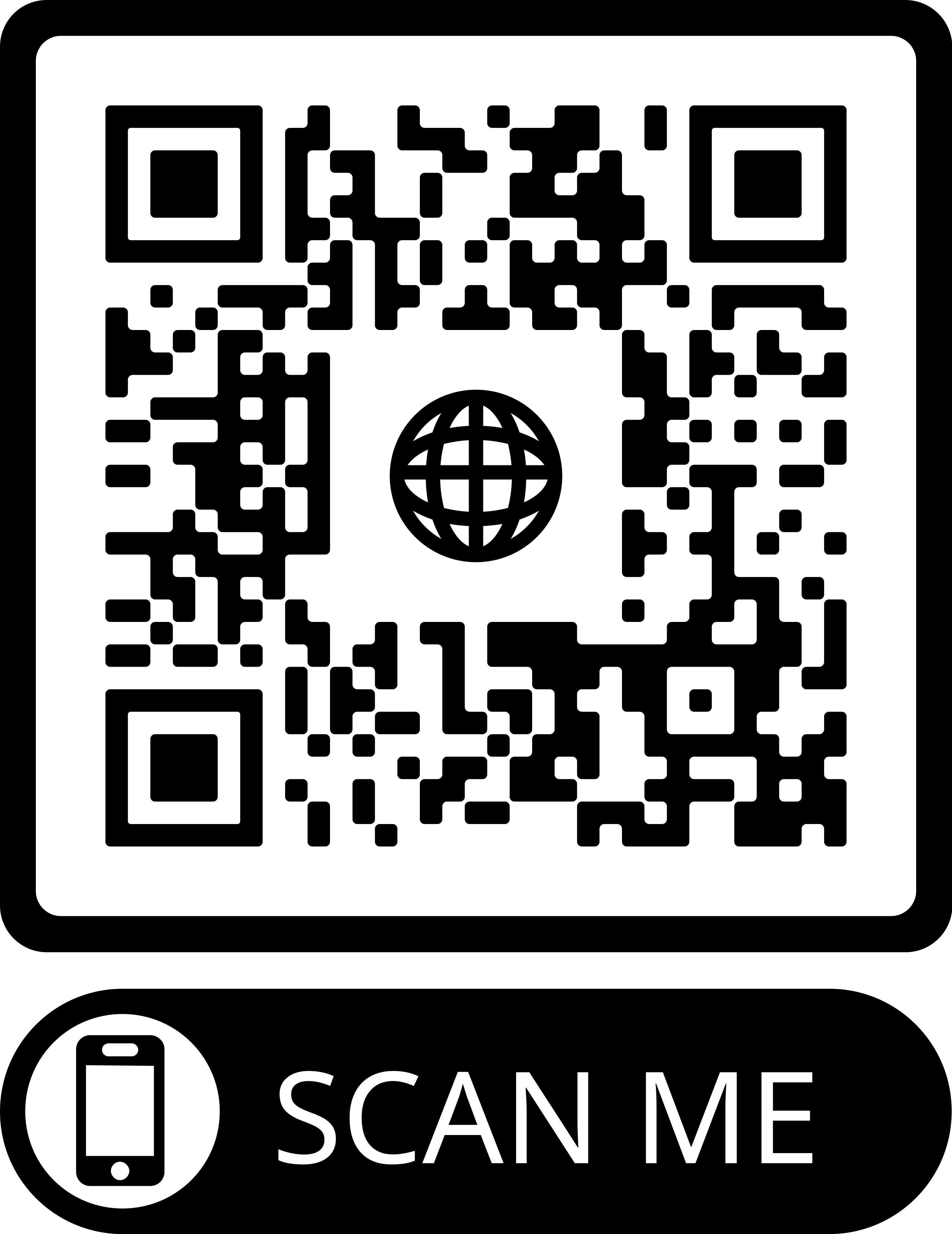 [Speaker Notes: We hope this PowerPoint has helped in your discussion of this material. Please note that there are six other PowerPoints that focus on the rest of the CAR. These resources, the CAR itself, and the online CAR survey are available online at www.na.org/conference.   

We welcome your questions and your feedback on the CAR, and all other issues, at worldboard@na.org.

このパワーポイントが、この資料の議論に役立ったことを願っています。CAR の残りの部分に焦点を当てたパワーポイントが他に 6 つあることにご留意ください。これらの資料、CAR 自体、そして CAR のオンライン調査は、www.na.org/conference でご覧いただけます。  　CAR、およびその他のすべての問題についてのご質問やご意見は、worldboard@na.org でお受けしています。]